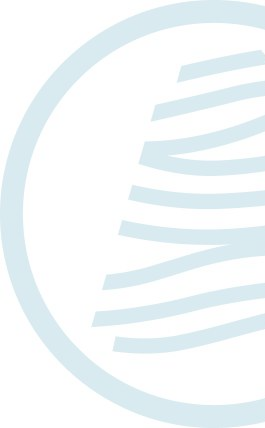 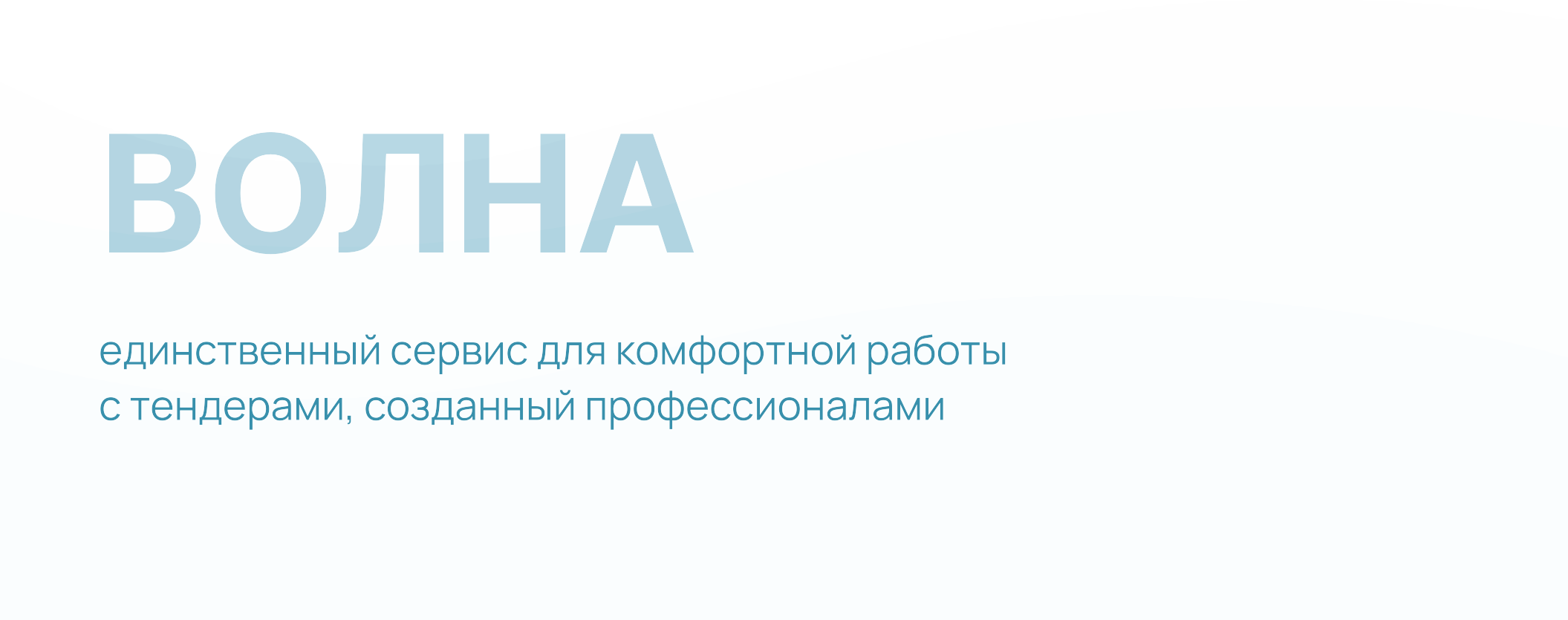 1
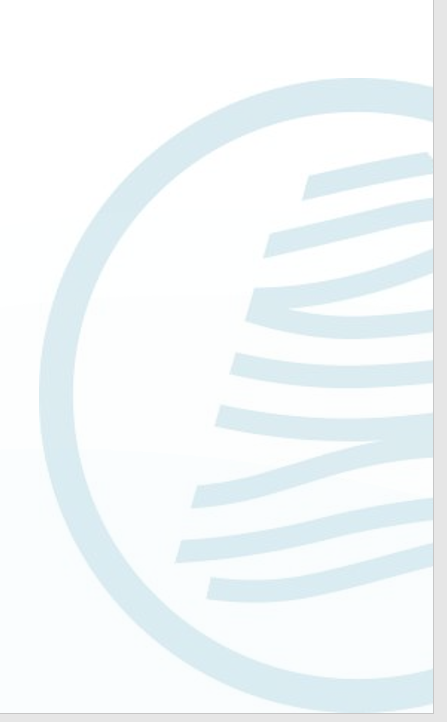 Обзор проекта
основная идея проекта, актуальность, цели и задачи
Обзор проекта
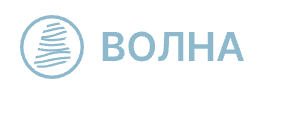 Основная идея проекта
Усовершенствовать процесс подбора тендерных специалистов, который сможет значительно упростить и ускорить участие в тендерах
Актуальность проекта
1.Увеличение количества тендеров требует квалифицированных специалистов для подготовки заявок. Платформа упростит их поиск.  2.Тендерные процессы требуют глубокого понимания законодательства и навыков написания заявок. Платформа поможет найти экспертов.  3.Для компаний важно быстро находить специалистов. Платформа обеспечит доступ к базе данных профессионалов и ускорит подбор.  4.Опытные специалисты критически важны для успеха в тендерах. Платформа свяжет компании с профессионалами и повысит качество заявок.  5. Платформа предоставит актуальную информацию о специалистах, что повысит прозрачность и доверие на рынке.  6.Новые технологии позволяют создавать удобные платформы, интегрируемые с системами управления бизнесом, что повысит их ценность.
Обзор проекта
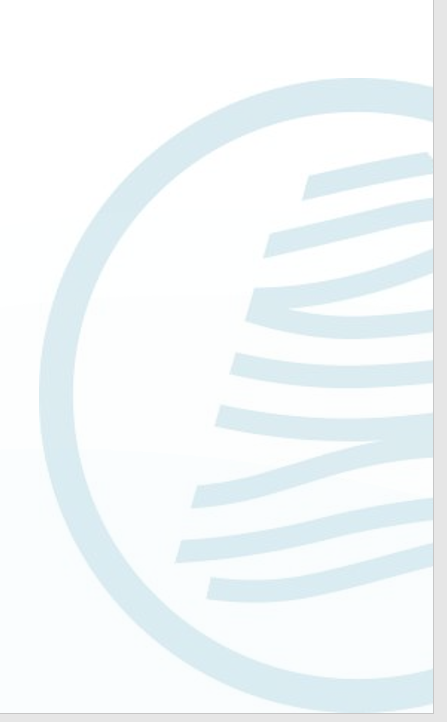 Цели проекта 

Создание платформы веб-сервис, который связывает заказчиков с тендерными специалистами. 
Сформировать обширную базу данных аккредитованных тендерных специалистов с разнообразными квалификациями и опытом работы. 
Обеспечить удобный интерфейс для юридических лиц и специалистов, который позволит легко находить друг друга и взаимодействовать. 
Ввести программу обучения и сертификации для специалистов, чтобы гарантировать высокий уровень качества предоставляемых услуг.
Обзор проекта
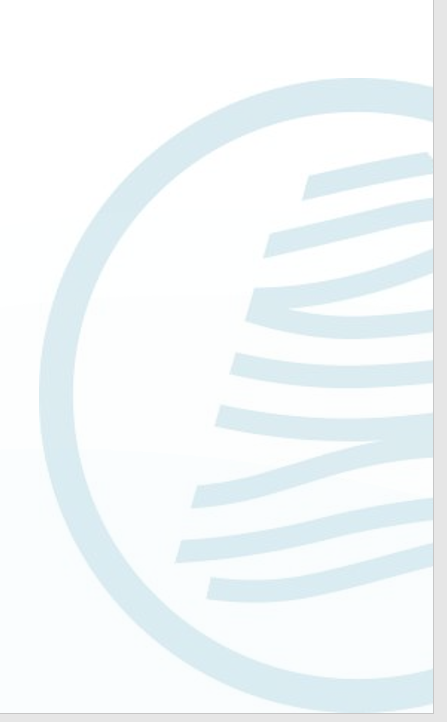 Монетизация
Плата за доступ к платформе для заказчиков и специалистов.
Комиссионные сборы с успешно заключенных тендеров.
Платные пакеты услуг, от группы партнеров .
2
Потребители и конкуренты
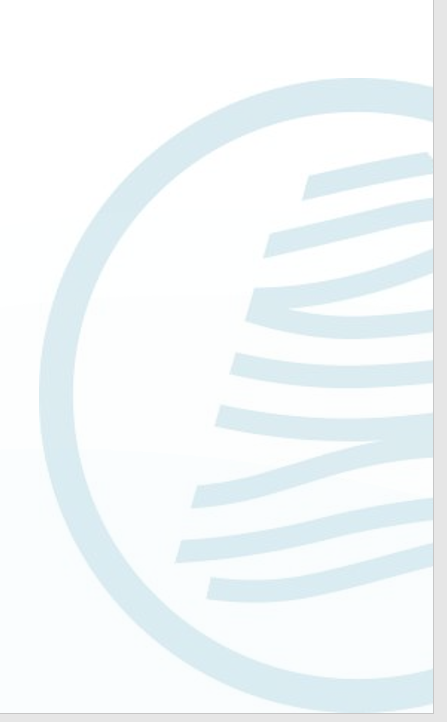 описание групп пользователей сервиса и основных конкурентов
Целевая аудитория
Тендерные специалисты
Заказчики
это компании и организации, которые нуждаются в помощи тендерных специалистов для участия в тендерах и управления тендерными процессами.
Специалисты, занимающиеся различными аспектами тендерных процессов.
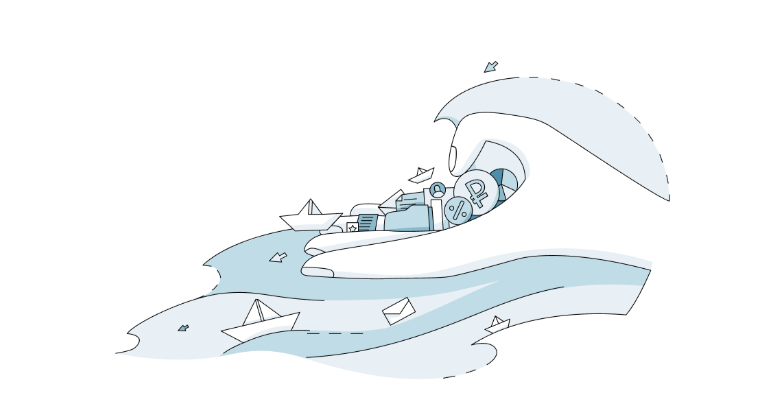 Целевая аудитория
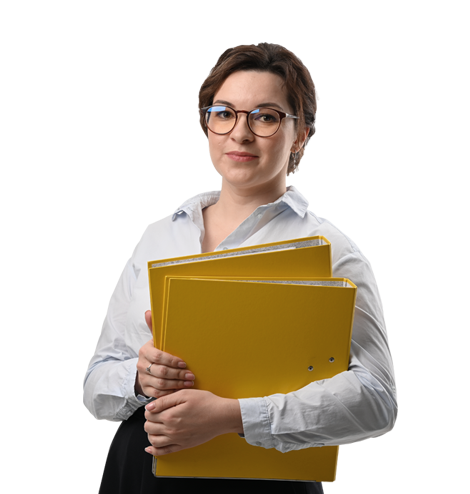 Алена, 30 лет, город Москва
Более 20 лет имеет свой бизнес в сфере недвижимости. Он управляет собственной компанией, специализирующейся на строительстве и управлении коммерческой недвижимостью. Иван обладает глубокими знаниями в области бизнеса и стратегического планирования, но сталкивается с трудностями в участии в тендерах из-за недостатка специализированных знаний и ресурсов. В свободное время он ходит в спортивный зал, читает бизнес-литературу и путешествует с семьей. Иван обращается к тендерному специалисту, чтобы повысить эффективность участия в тендерах, увеличить количество выигранных контрактов и расширить свой бизнес на новые рынки.
Опытный специалист с высшим образованием экономики и юриспруденции. Она имеет опыт более 5 лет в разных компаниях. Алена обладает глубоким пониманием законодательства, умеет работать с тендерной документацией и анализировать рынок. Она отличается внимательностью к деталям, аналитическим мышлением и стрессоустойчивостью. 
В свободное время Алена занимается йогой, увлекается психологией, часто путешествует. Алена мотивирована желанием помогать компаниям успешно участвовать в тендерах и достигать их бизнес-целей.
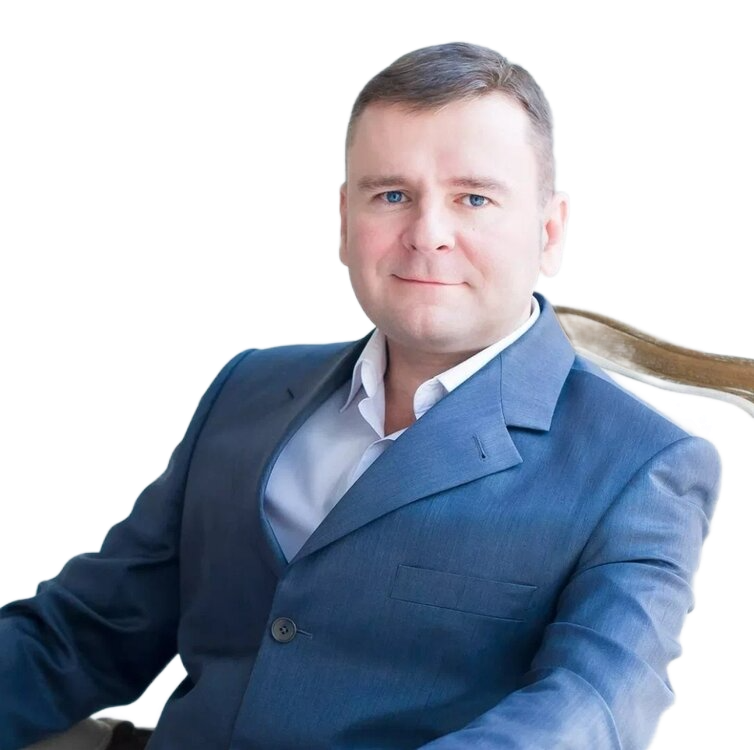 Антон, 40 лет, город Москва
Анализ конкурентов
Преимущества перед конкурентами
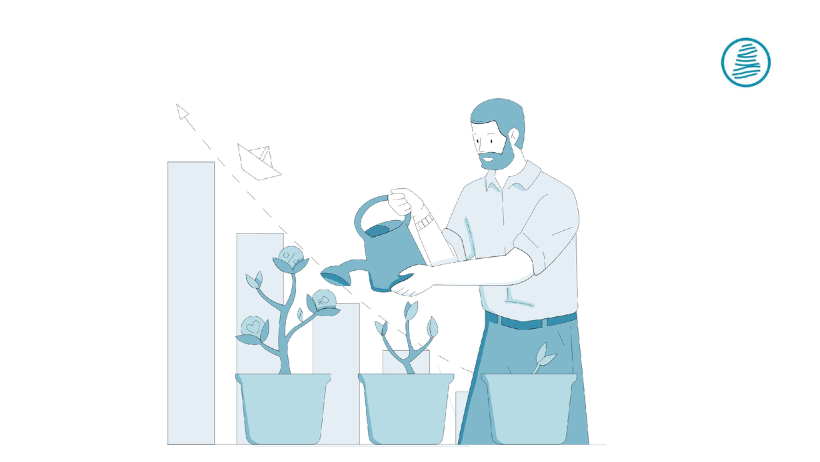 Проведение собеседований с тендерными специалистами, строгая система отбора
Постоянное обучение
Небольшой минимальный аванс
Любой и удобный способ связи клиента и тендерного специалиста
Безопасность взаимодействия 
Удобный и понятный дизайн, лаконичный сайт
Никакой работы с документацией
Позиционирование
Волна — идеальный сервис для комфортной работы с тендерами, созданный профессионалами. Специалисты предлагают комплексные решения, основанные на глубоком опыте и передовых технологиях, чтобы помочь своим клиентам успешно участвовать в тендерах и достигать своих бизнес-целей.
SWOT
STEPLЕ-анализ
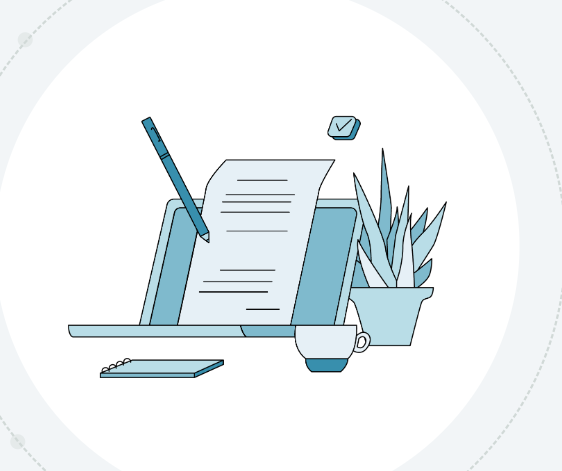 03
Финансовый план
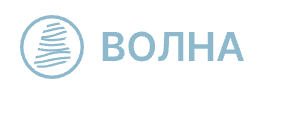 cash-flow
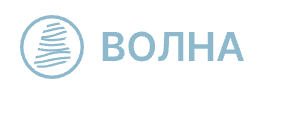 финансовые показателим
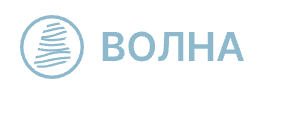 календарный план
эффективность инвестиций
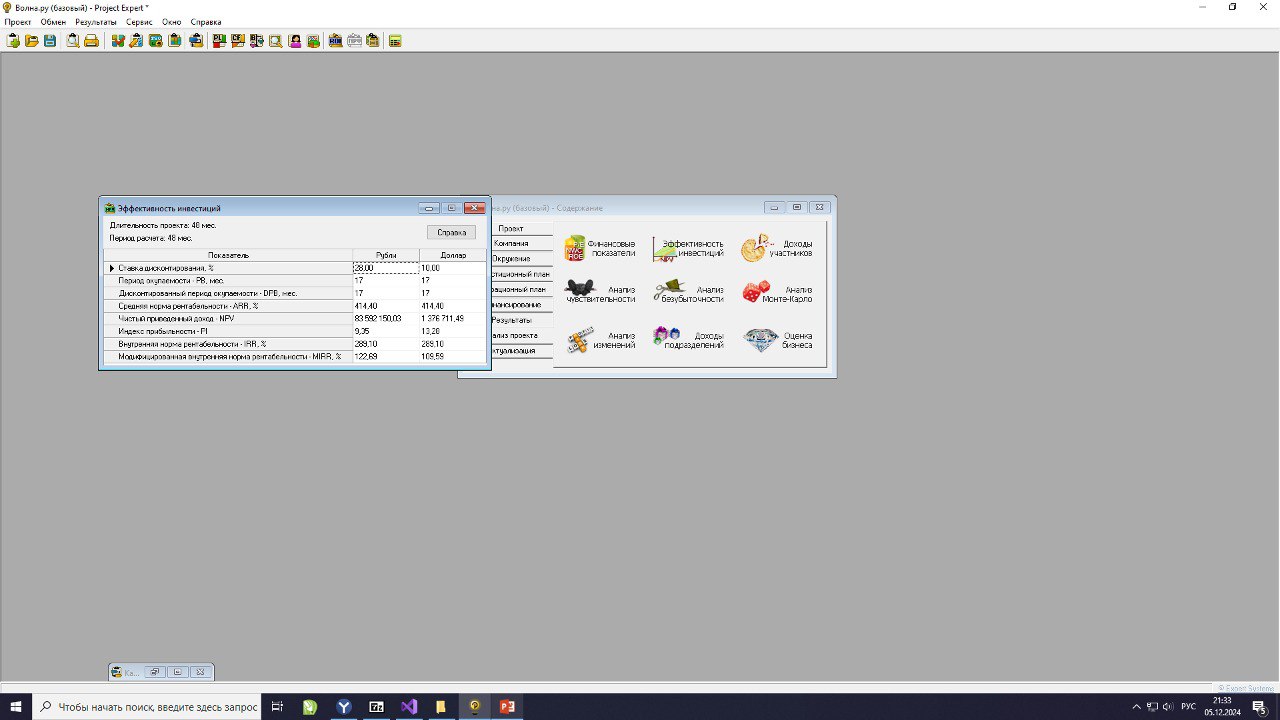 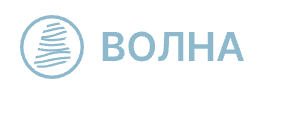 анализ чувствительности (объем сбыта)
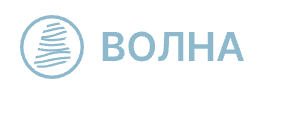 график окупаемости проекта
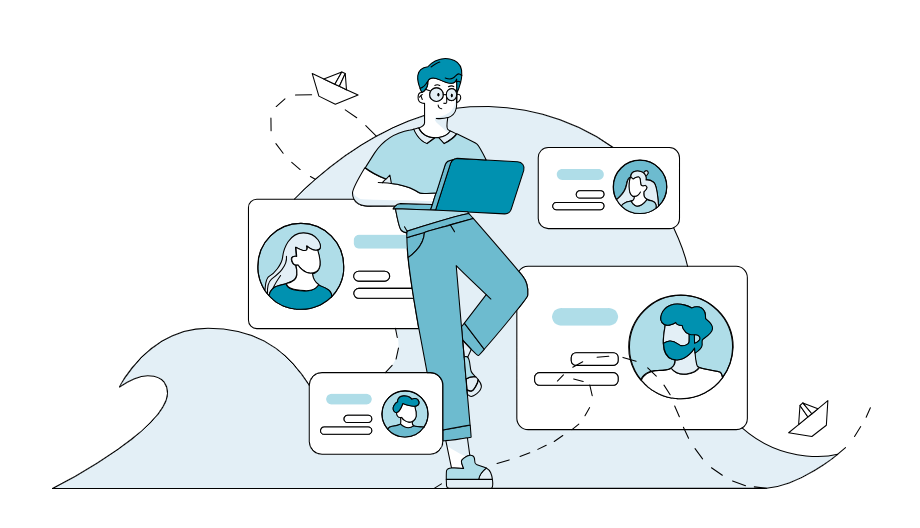 04
Бренд платформа
Миссия
«Волна» — ваш помощник на тендерном рынке. Мы помогаем предпринимателям и собственникам бизнеса найти лучших тендерных специалистов в России.
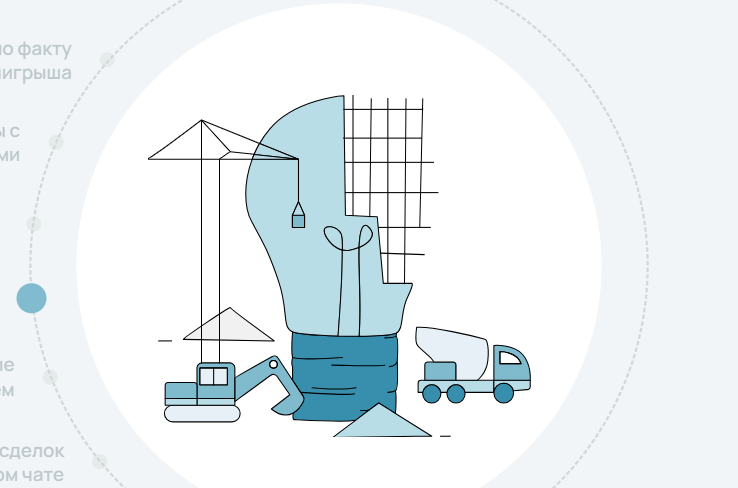 Характер бренда
Характер бренда «Волна» можно сравнить с опытным и надежным наставником или ментором, который всегда готов поддержать и направить свою аудиторию к успеху
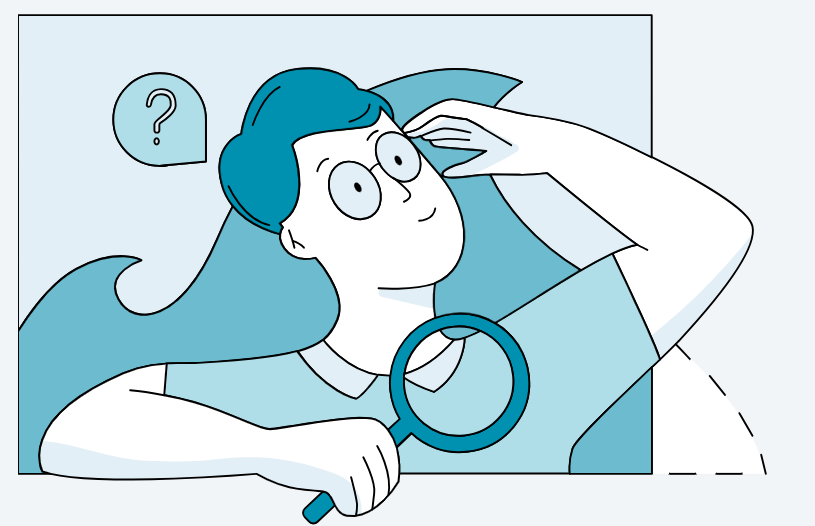 Эмоциональное восприятие
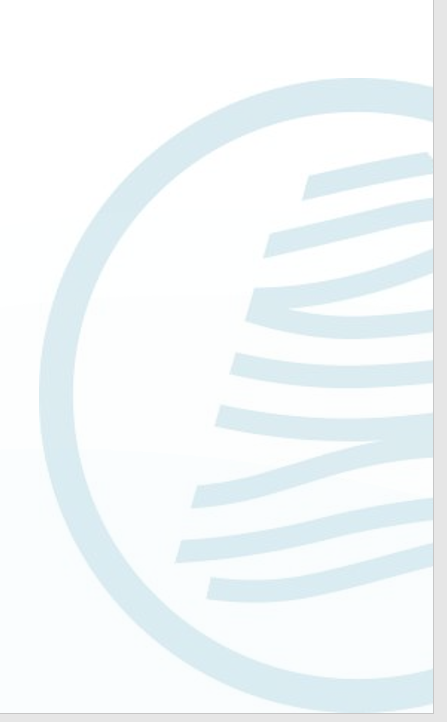 Доверие и уверенность
Поддержка
Удовлетворение и успех
Спокойствие и безопасность
Рациональное восприятие
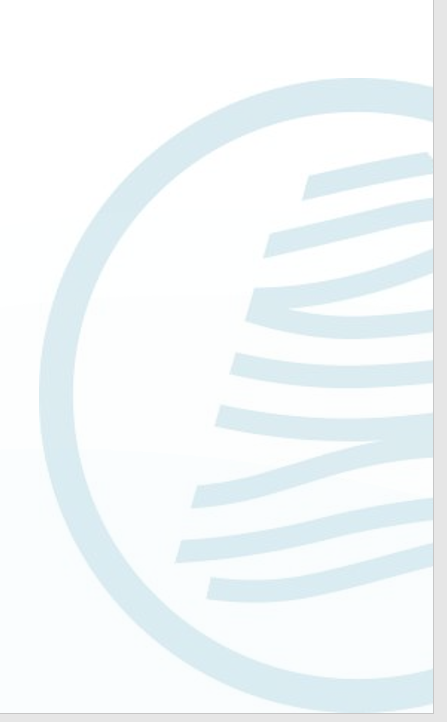 Профессионализм и компетентность
Прозрачность и честность
Эффективность и результативность
Надежность и стабильность
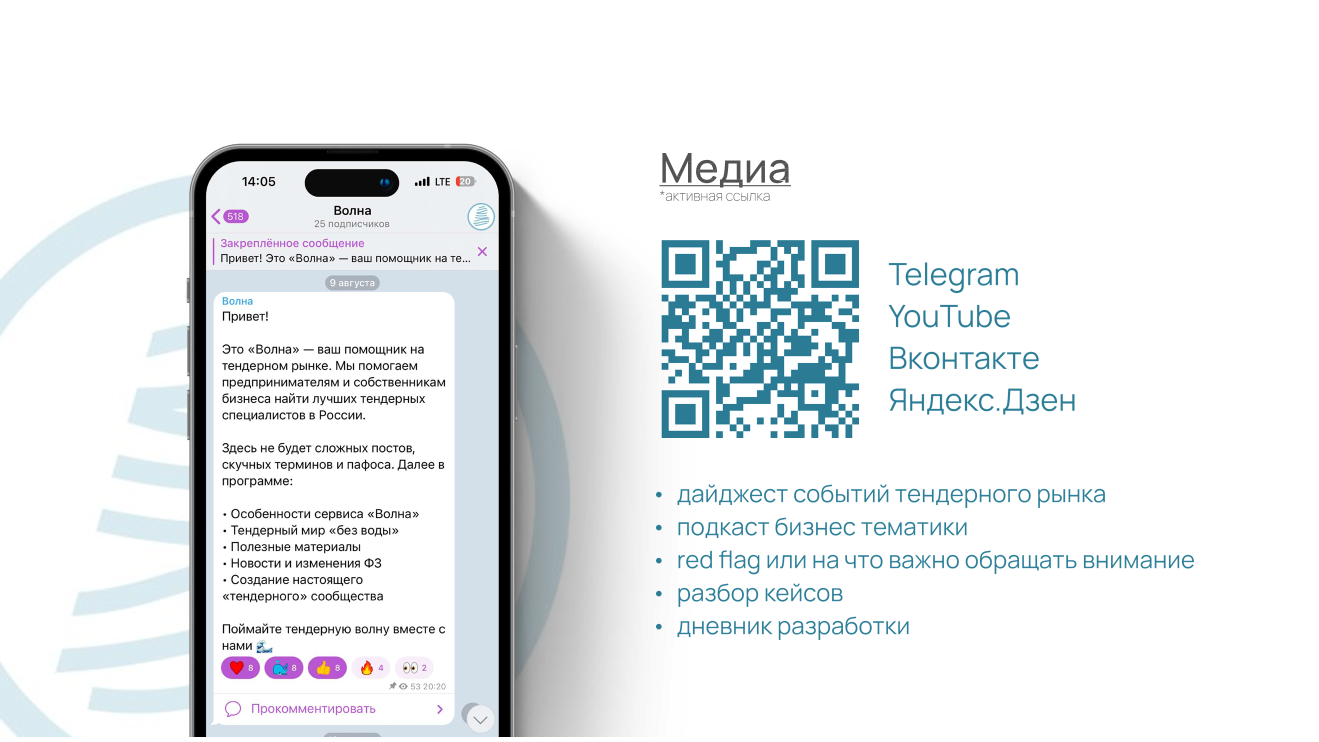